Module 5.1
Bone healing and complications
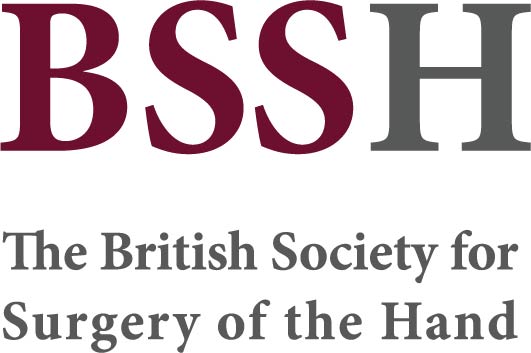 Objectives

Outline the process of bone healing following fracture.

Discuss the factors which influence bone healing.

Discuss the complications which can occur following fracture of the hand.

Describe the management options for common complications of hand fractures.
July 2023